Тест «Опасные места»
Окружающий мир 3 класс 
Школа России
1.Что можно делать на балконе?
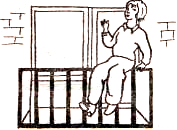 Сидеть на перилах

Вешать белье

Играть в подвижные игры
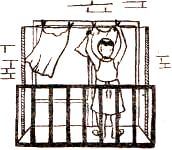 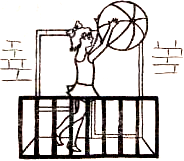 2.  Что можно делать в лифте?
Нажимать на кнопки

 Разводить костёр

Спускаться в шахту лифта
3. Кто из детей не подвергается опас­ности?
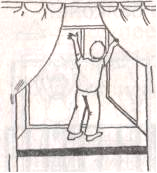 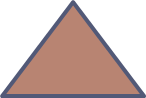 Юра стоит на подоконнике

 Илья лежит на подоконнике 


Толя стоит около подоконника
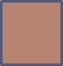 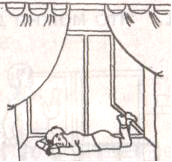 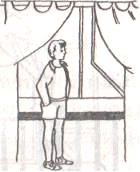 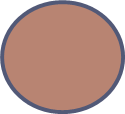 4.  Когда нельзя ехать в лифте?
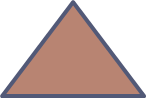 Когда лифт исправен

Когда в лифт зашёл незнакомый человек

Когда в лифт зашли твои соседи
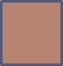 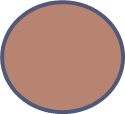 5. Что нельзя делать в лифте?
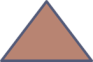 Ездить с этажа на этаж 

Перевозить тяжёлые вещи 

Кататься на крыше лифта
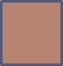 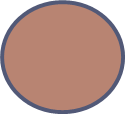 6.Как надо спускаться  с этажей во время пожара?
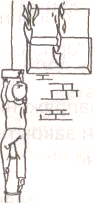 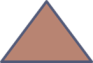 По водосточной трубе

В лифте

По лестнице
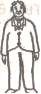 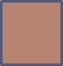 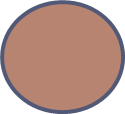 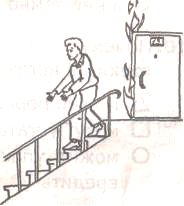 7. Что надо делать, если вы застряли в лифте?
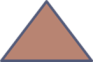 Попытаться разжать двери лифта

 Попрыгать в лифте

Подать сигнал диспетчеру
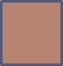 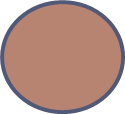 8. Где можно гулять и играть?
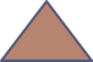 На стройплощадке 

  Во дворе

  На пустыре
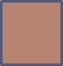 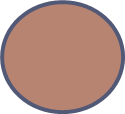 9. Чем опасна трансформаторная буд­ка?
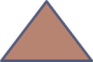 В ней ток высокого напряжения 

     Друзья могут тебя там закрыть

  В ней темно и страшно
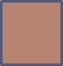 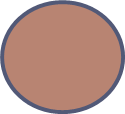 Ответы:
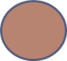 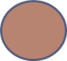 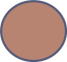 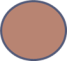 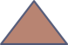 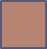 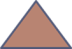 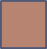 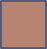 Молодцы! Спасибо за работу!
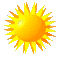 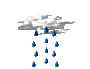 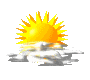